Five Essential Tips to Maximize the Benefits of a Debriefing
Stephanie Wilson, Director of Government Contracts at Berenzweig Leonard LLP
Rachael Haley, Senior Associate at Berenzweig Leonard LLP
StephanieWilson
Partner and Director of Government Contracts
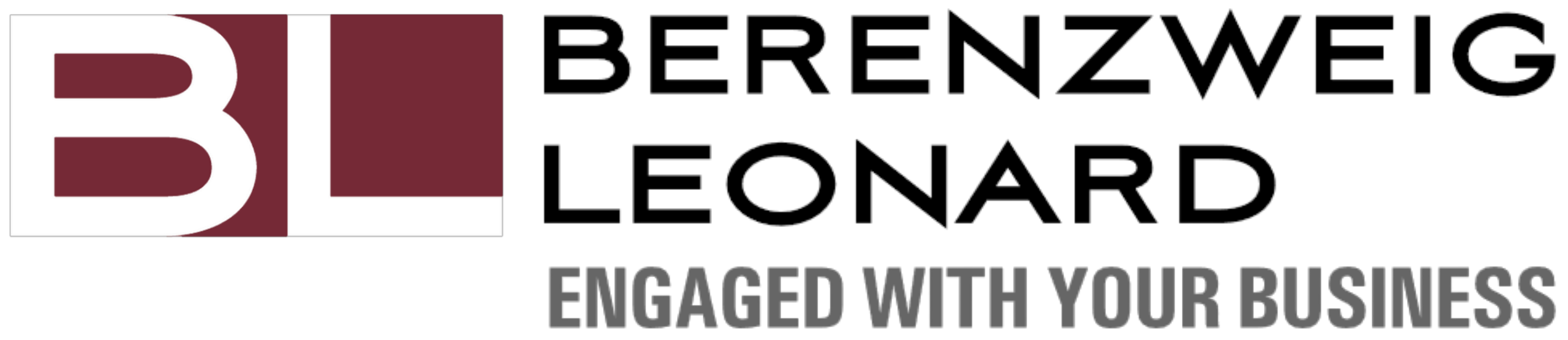 RachaelHaley
Senior Associate Attorney
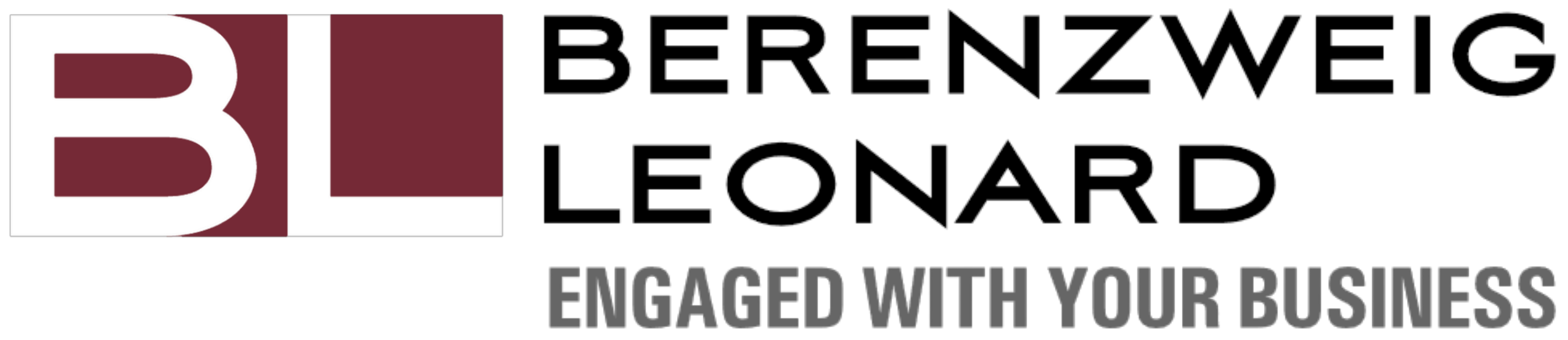 5 Tips to Maximize the Benefits of a Debriefing
Make sure you get a “required debriefing” or “brief explanation.”  
Know the limited information available.
Understand the mindset of the government in a debriefing.
Understand the odds of winning a lost contract.
Build relationships and improve proposals.
5 Tips to Maximize the Benefits of a Debriefing
Tip 1: 	
Request a Debriefing or Brief Explanation
Tip 1: Request a Debriefing or Brief Explanation
Tip 1: Request a Debriefing or Brief Explanation
FAR Part 8 and FAR Part 13 

FAR 8.405-2(d), FAR 8.405-3(b)(3) – If an unsuccessful offeror requests information on an award that was based on factors other than price alone, a brief explanation of the basis for the award decision shall be provided.

FAR 13.106-3(d) - If a supplier requests information on an award that was based on factors other than price alone, a brief explanation of the basis for the contract award decision shall be provided (see 15.503(b)(2)).
Tip 1: Request a Debriefing or Brief Explanation
FAR Part 13 Brief Explanation: 
Number of offerors solicited.
Number of proposals received.
Name and address of each offeror receiving an award.
The items, quantities, and any stated unit prices of each award.
In general terms, the reasons the offeror’s proposal was not accepted.
Tip 1: Request a Debriefing or Brief Explanation
Request for Brief Explanation: Key Takeaways
Submit written request to contracting officer quickly.
Brief explanations do not extend the deadline for filing a GAO or agency bid protest. 
Include specific questions you want the contracting officer to address in the brief explanation.
Tip 1: Request a Debriefing or Brief Explanation
Required Debriefings
FAR 15.505 – Preaward debriefing of offerors
FAR 15.506 – Postaward debriefing of offerors
FAR 16.505 – Orders exceeding $6M under multiple-				award contracts
DFARS 215.506-70 - DoD Enhanced Debriefing
Tip 1: Request a Debriefing or Brief Explanation
FAR 15.505 Preaward debriefing of offerors.
Offerors excluded from competition have 3 days after receipt of the notice of exclusion from the competition to submit a debriefing request.

Offerors may request to delay debriefing until after award and receive all information required in a post-award debriefing – but this could affect the timeliness of a bid protest filed after the debriefing.

The Contracting Officer can refuse the request for preaward debriefing, but then must provide offeror with postaward debriefing.
Tip 1: Request a Debriefing or Brief Explanation
FAR 15.506 Postaward debriefing of offerors.
Offerors are entitled to a debriefing if they submit a written debriefing request within 3 days after receiving notification of contract award. 

“To the maximum extent practicable, the debriefing should occur within 5 days after receipt of the written request.”
Tip 1: Request a Debriefing or Brief Explanation
FAR Part 16 – Multiple Award Contract Task or Delivery Orders over $6M.

Procedures at 15.506 shall be followed when providing post-award debriefing to unsuccessful awardees.
Tip 1: Request a Debriefing or Brief Explanation
DFARS 215.506-70 – DoD Enhanced Debriefing
Offerors can submit additional written questions related to the debriefing not later than 2 business days after receiving the postaward debriefing.
The contracting officer must respond in writing to timely submitted additional questions within 5 business days after receipt.
Postaward debriefing is considered concluded on the later of (1) the date that the postaward debriefing is delivered or (2) if additional written questions are submitted, the date the agency delivers its written response.
Tip 1: Request a Debriefing or Brief Explanation
Debriefing Requests: Key Takeaways
Submit written request to contracting officer within 3 days of receipt of notice.
If excluded from competition prior to award, state whether you want a preaward debriefing or to delay debriefing until after award. 
When submitting the written request for a debriefing, include specific questions you want the contracting officer to address in the debriefing.  
If you might protest, take the first debriefing date offered.
If DoD procurement, submit additional written questions.
5 Tips to Maximize the Benefits of a Debriefing
Tip 2: 	
Know the Limited Information Available
Tip 2: Know the Limited Information Available
FAR 15.505 Preaward debriefing of offerors.
At a minimum, preaward debriefings shall include-

The agency’s evaluation of significant elements in the offeror’s proposal;

A summary of the rationale for eliminating the offeror from the competition; and

Reasonable responses to relevant questions.
Tip 2: Know the Limited Information Available
Preaward debriefings shall not disclose – 

The number of offerors;
The identity of other offerors;
The content of other offerors’ proposals;
The ranking of other offerors;
The evaluation of other offerors; and
Information that cannot be disclosed in postaward debriefing.
Tip 2: Know the Limited Information Available
FAR 15.506 Postaward debriefing of offerors.
At a minimum, postaward debriefings shall include-

Significant weaknesses or deficiencies in the offeror’s proposal, if applicable;

Overall evaluated cost or price (including unit prices) and technical rating, if applicable, of the successful offeror and the debriefed offeror;

Past performance information on the debriefed offeror;
Tip 2: Know the Limited Information Available
At a minimum, postaward debriefings shall include-

The overall ranking of all offerors, when any ranking was developed by the agency during the source selection;

A summary of the rationale for award;

For acquisitions of commercial products, the make and model of the product to be delivered by the successful offeror; and

Reasonable responses to relevant questions about whether source selection procedures contained in the solicitation, applicable regulations, and other applicable authorities were followed.
Tip 2: Know the Limited Information Available
Postaward debriefings shall not include point-by-point comparisons of the debriefed offeror’s proposal with those of other offerors.

Postaward debriefing shall not reveal any information prohibited from disclosure by FAR 24.202 or exempt from release under the Freedom of Information Act.
Tip 2: Know the Limited Information Available
Sample questions: 
Were there any solicitation requirements that we failed to address? If so, what were they? 
Please identify and explain the basis for the strengths, weaknesses, or deficiencies in our proposal for each factor and subfactor. 
What risks were identified in our proposal? How did they impact the rating of our proposal? 
Please describe the cost realism analysis process used.
Tip 2: Know the Limited Information Available
DoD Enhanced Debriefings (DFARS 215.506, 215.506-70)
Applies to procurements under FAR Part 15, and to task order competitions under FAR 16.505.
Contract awards over $100 million: Agency is required to provide a redacted source selection decision document as part of the debriefing.
Contract awards over $10 million: Small businesses and “nontraditional defense contractors” may request a redacted source selection decision document as part of their debriefing.
Establishes a process for offerors to ask written follow-up questions and receive written responses to their questions.
5 Tips to Maximize the Benefits of a Debriefing
Tip 3: 	
Understand the Government’s Mindset at a Debriefing
Tip 3: Understand the Government’s Mindset
Contracting officers are often overworked, underpaid, and sometimes undertrained. 

Contracting officers are risk averse – worry about providing information that will lead to a protest or personal liability for releasing protected information.
5 Tips to Maximize the Benefits of a Debriefing
Tip 4: 	
Understand the Odds of Winning a Lost Contract
Tip 4: Understand the Odds of Winning the Lost Contract
Source: https://www.gao.gov/products/gao-24-900538
Tip 4: Know the Odds of Winning the Lost Contract
Winning the Protest ≠ Winning the Contract
5 Tips to Maximize the Benefits of a Debriefing
Tip 5: 	
Build Relationships and Improve Proposals
Rule 5: Build Relationships and Improve Proposals
Use debriefing as opportunity to learn about the customer.

Obtain information that will improve future proposals. 

Being “adversarial” is not effective.
5 Tips to Maximize the Benefits of a Debriefing
Make sure you get a “required debriefing” or “brief explanation.”  
Know the limited information available.
Understand the mindset of the government in a debriefing.
Understand the odds of winning a lost contract.
Build relationships and improve proposals.
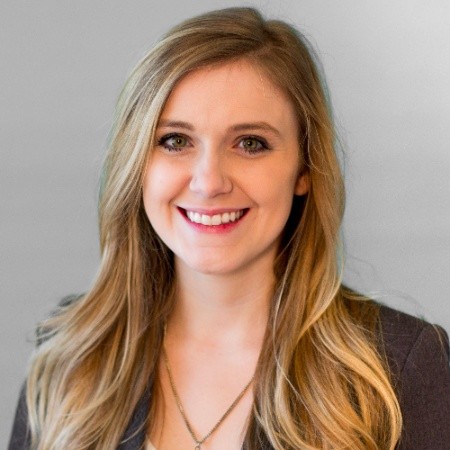 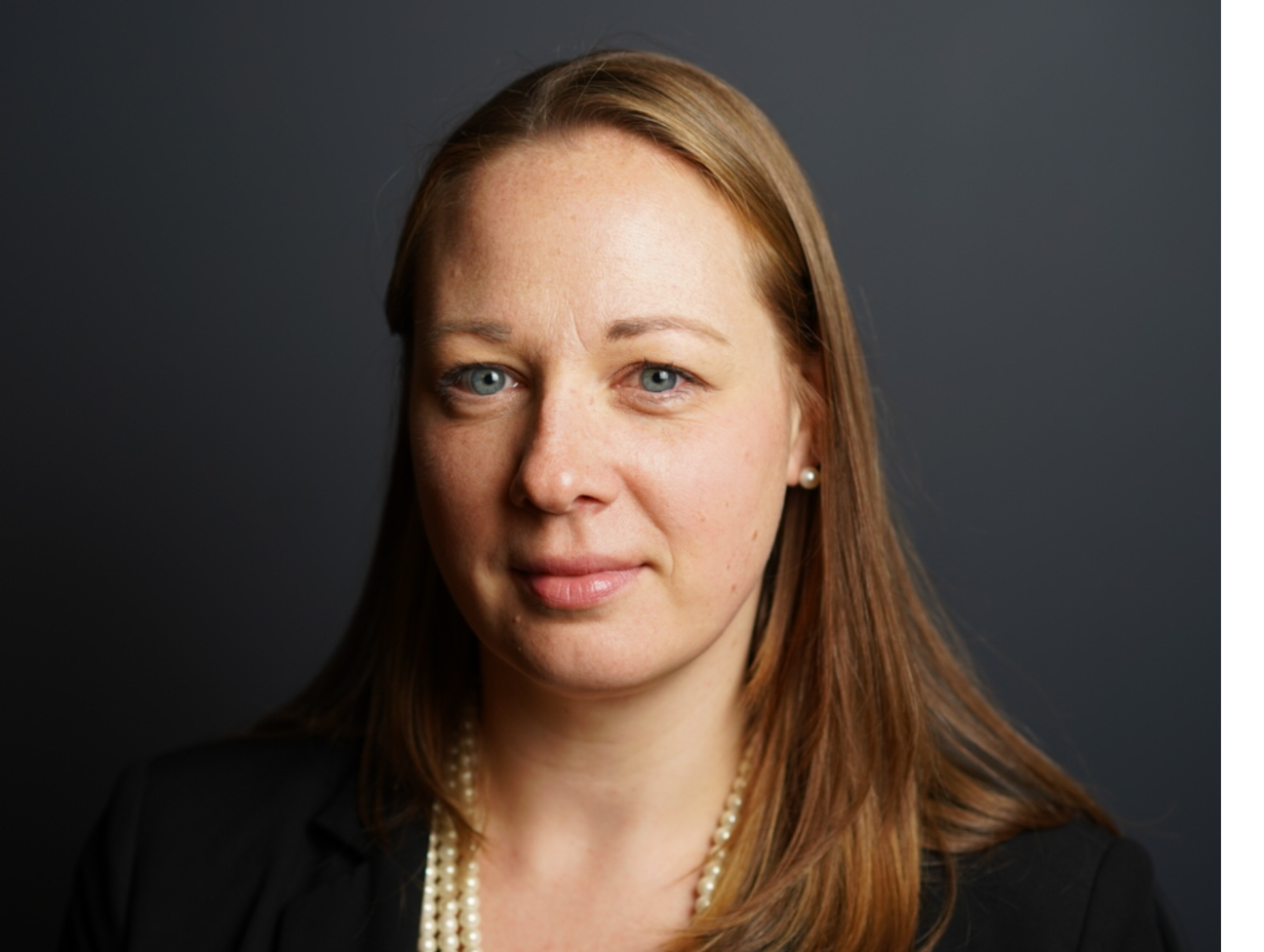 Stephanie Wilson
Rachael Haley
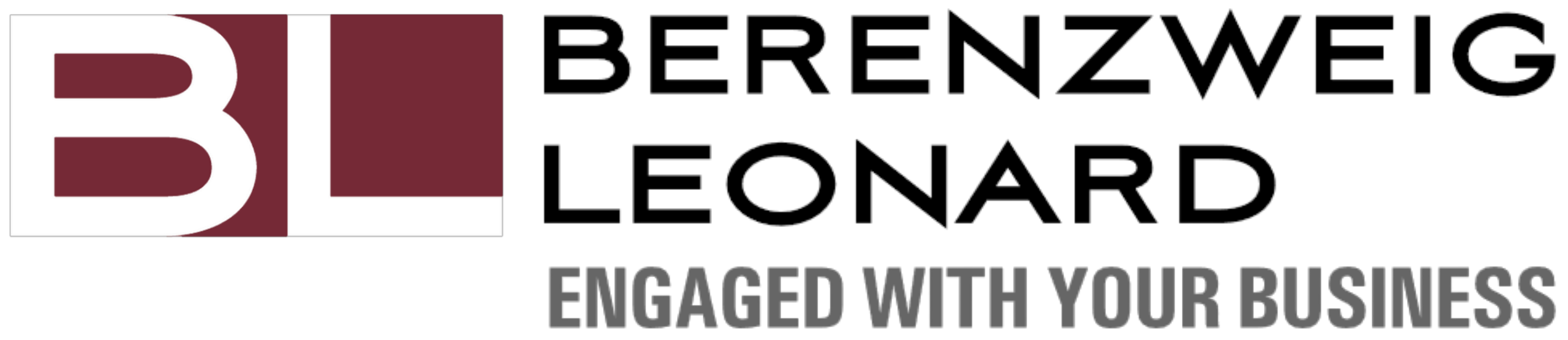 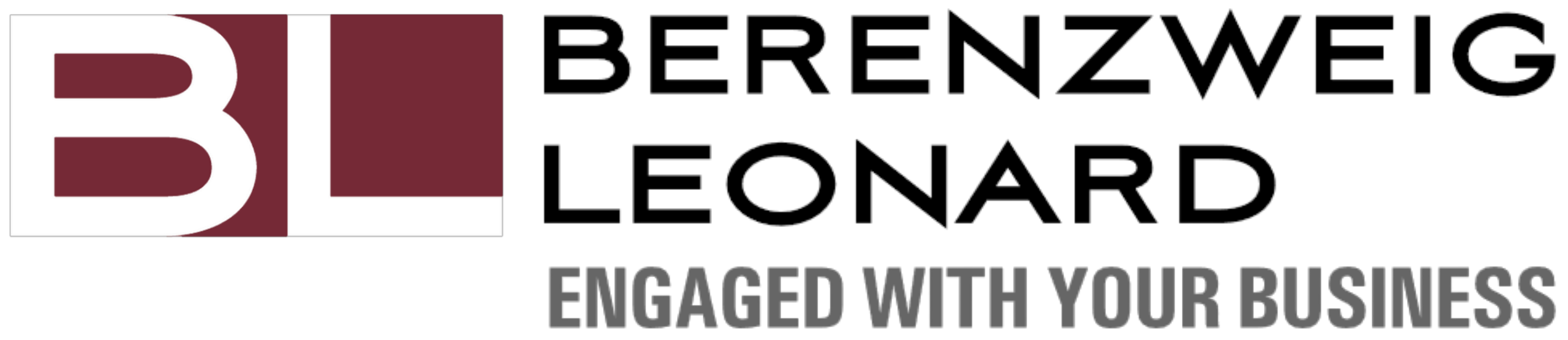 swilson@berenzweiglaw.com
rhaley@berenzweiglaw.com
(703) 760-0485
703-663-8185
www.berenzweiglaw.com
www.berenzweiglaw.com